МБДОУ ДС «ТОПОЛЁК» г.ВОЛГОДОНСК
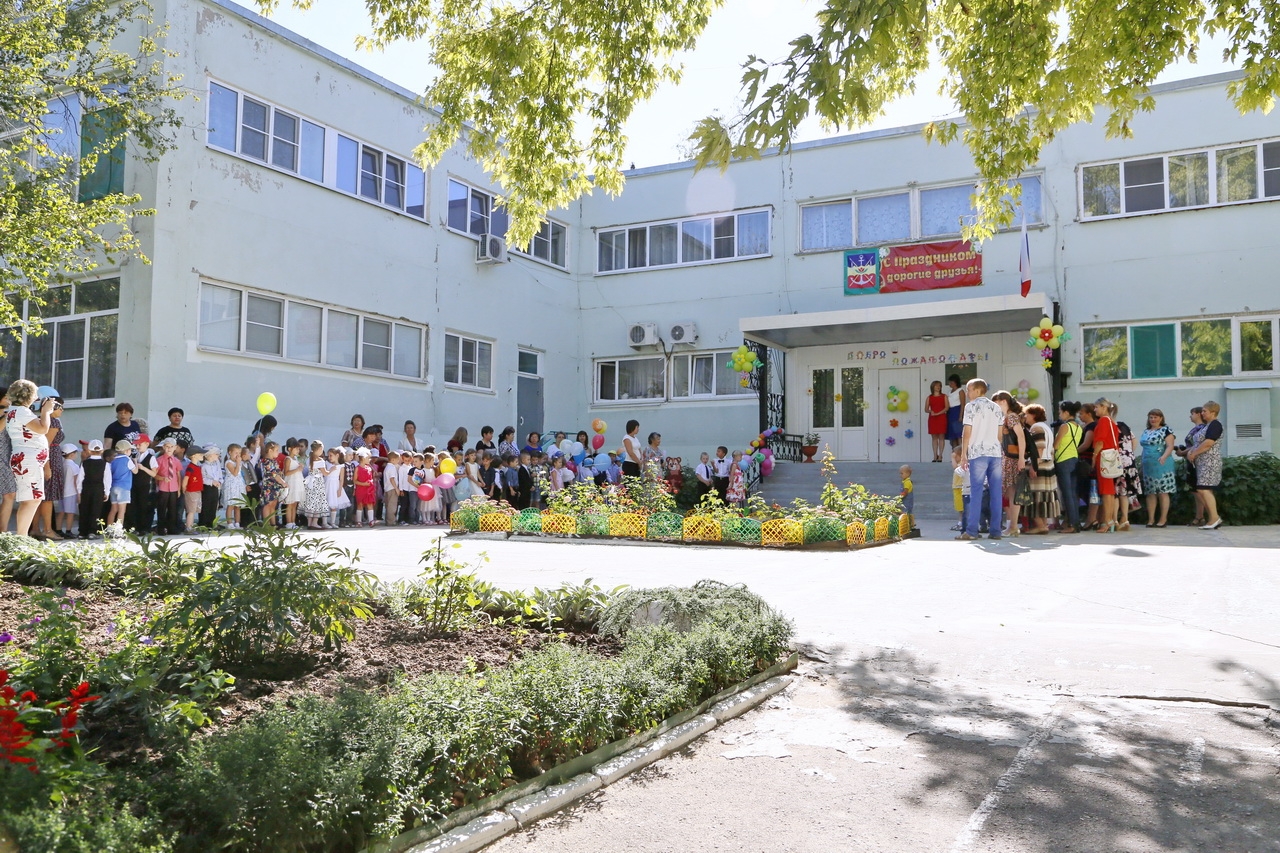 »
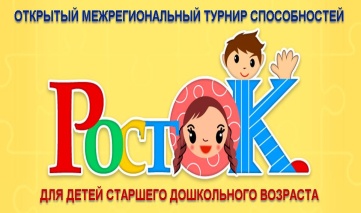 Подготовительная к школе группа компенсирующей направленности  для детей с тяжелыми нарушениями речи  «Колокольчики»
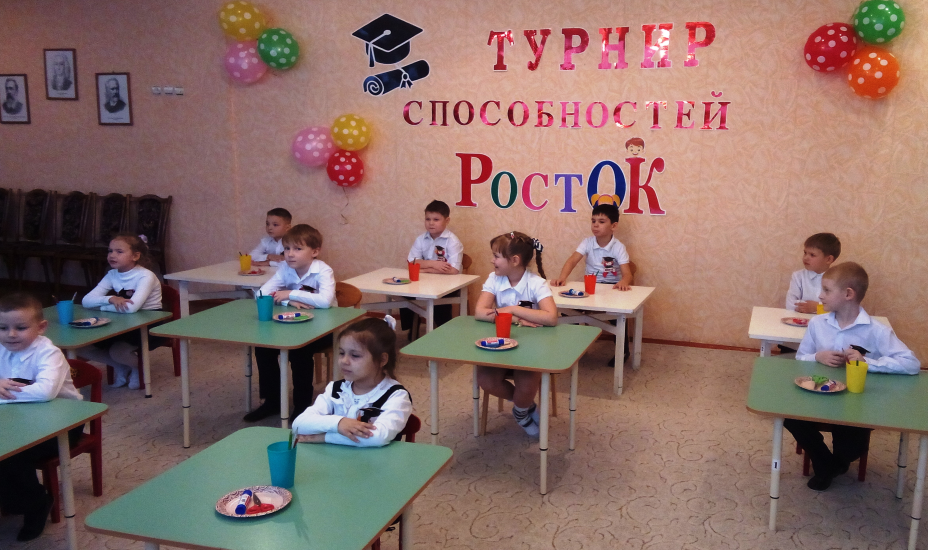 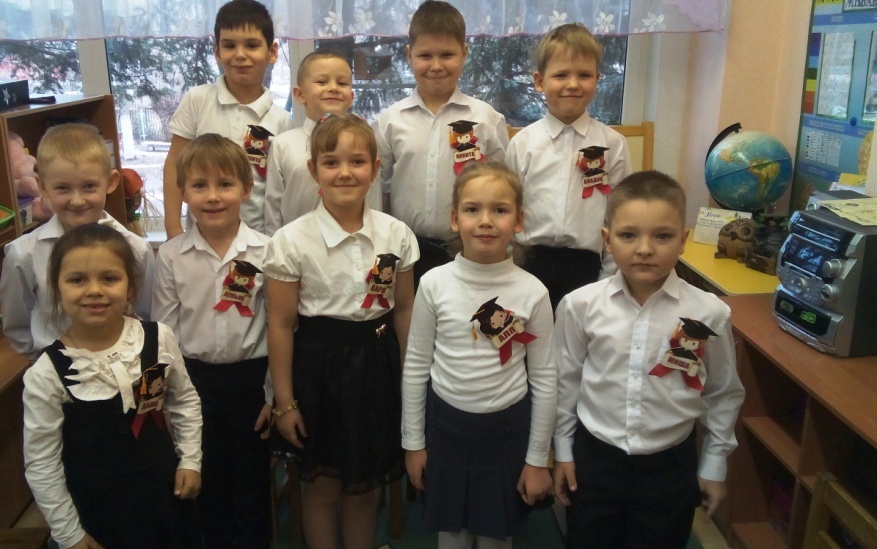 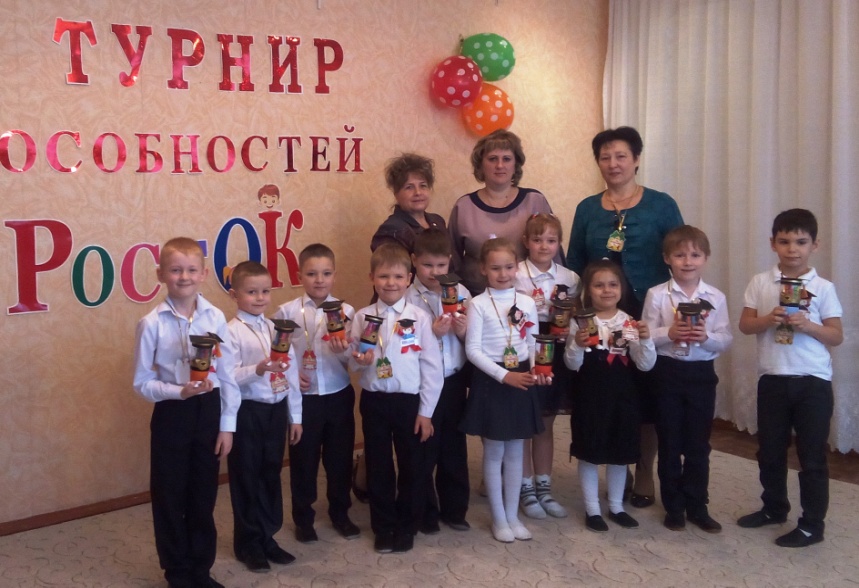 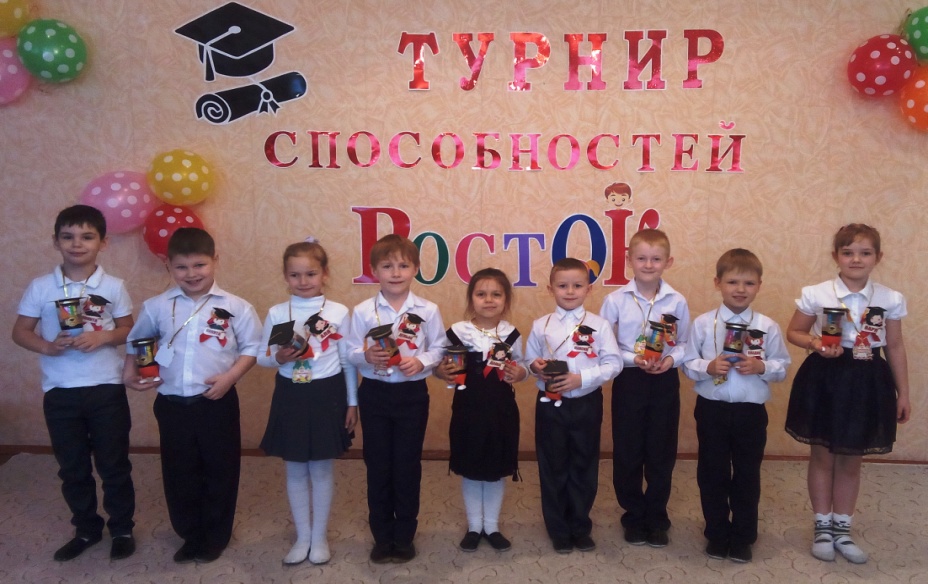 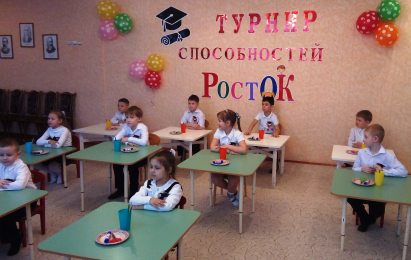 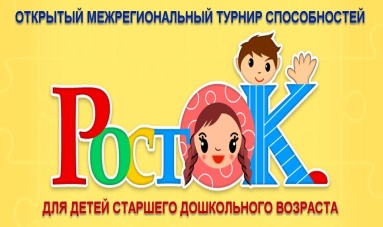 Награждение участников турнира
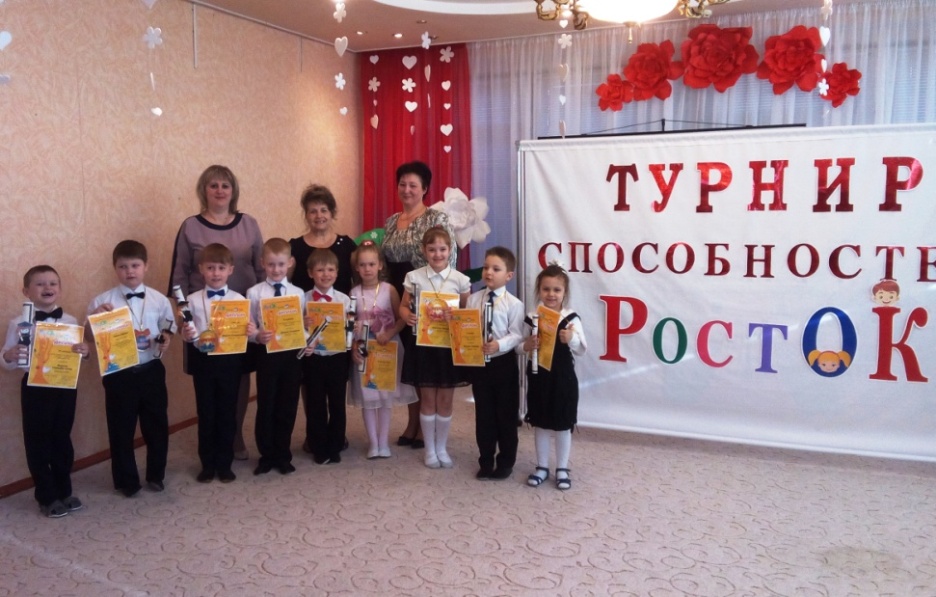 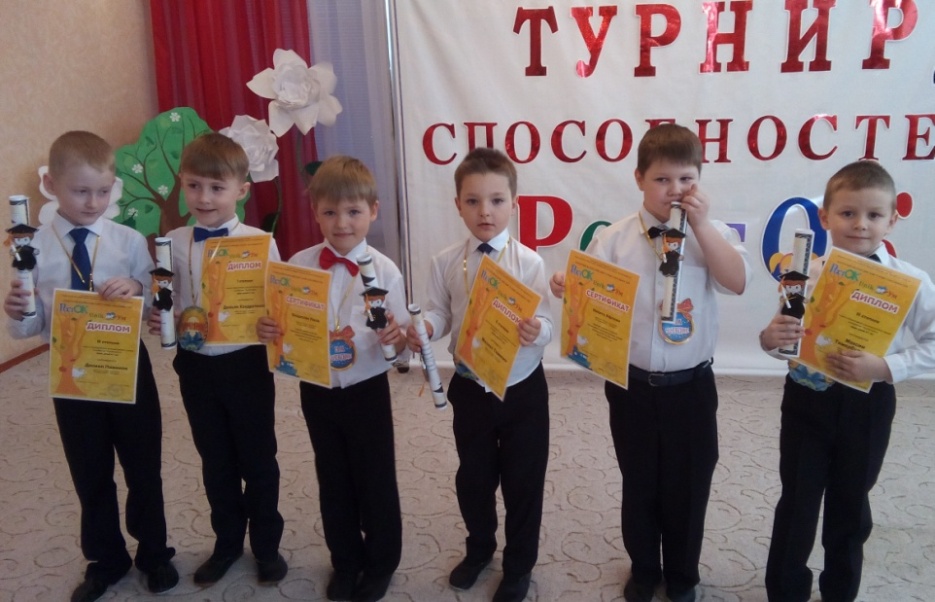 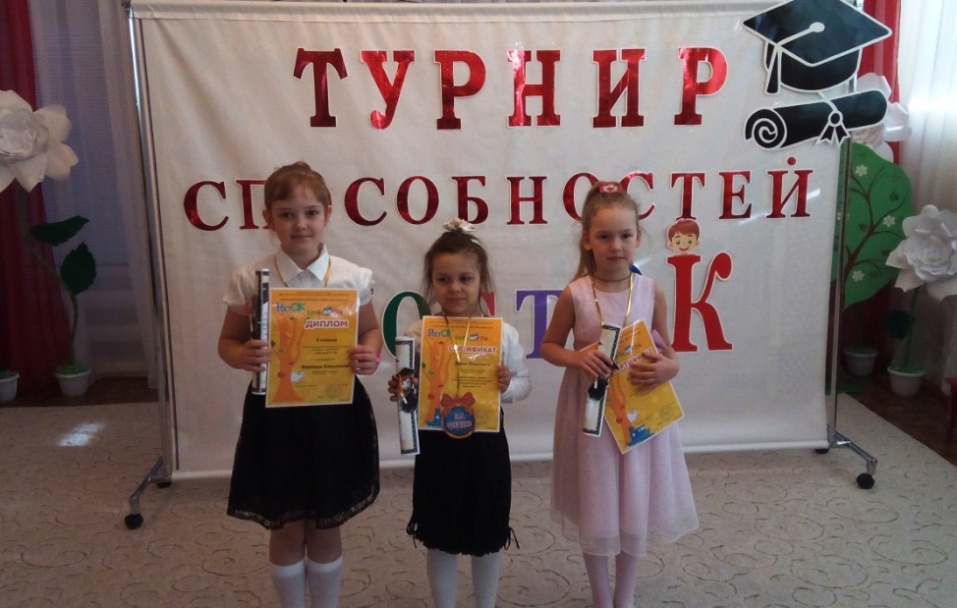 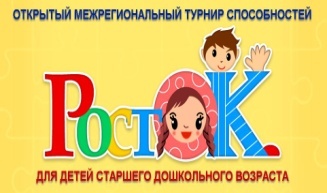 Призы  участникам турнира
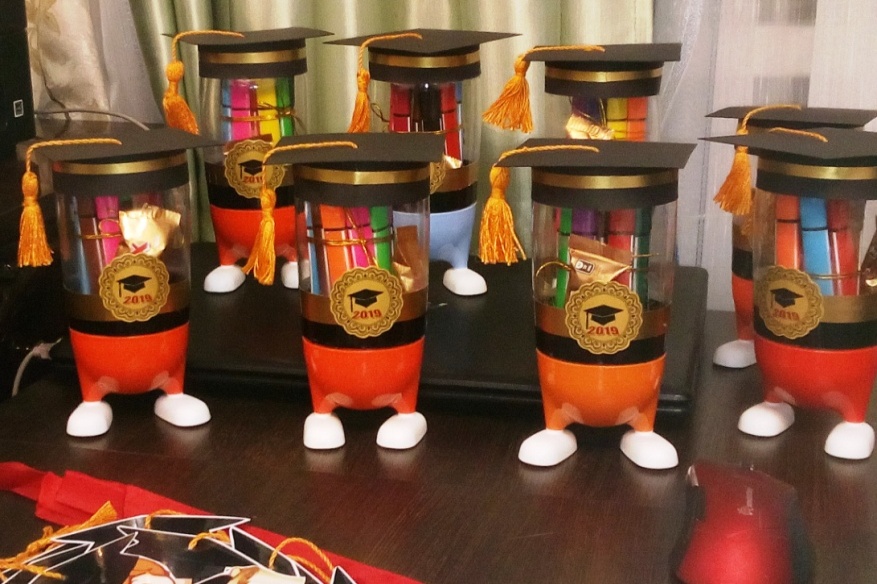 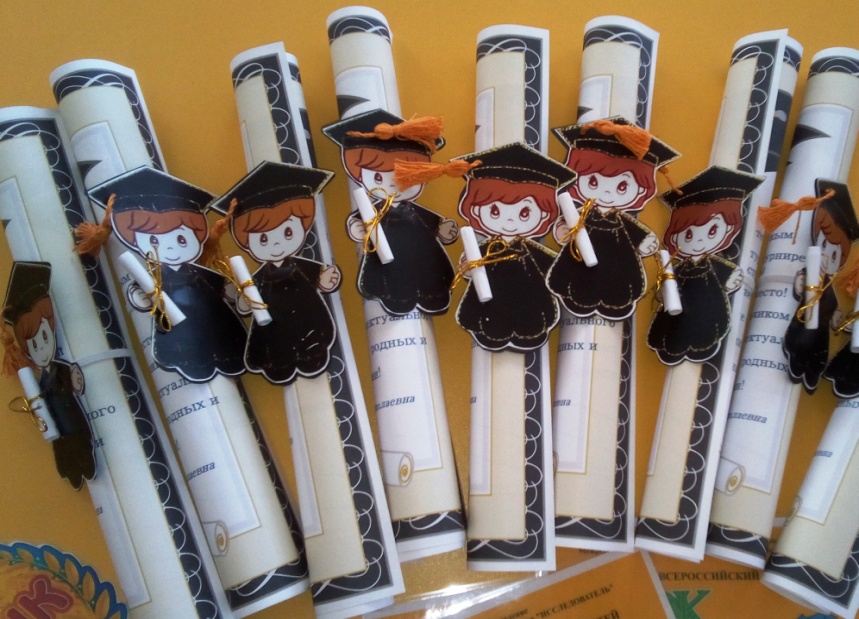 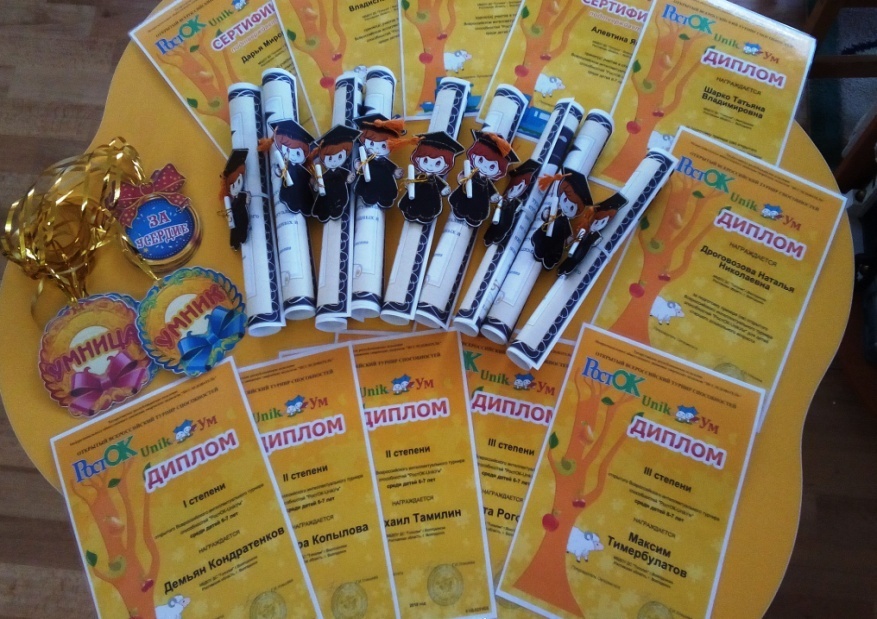